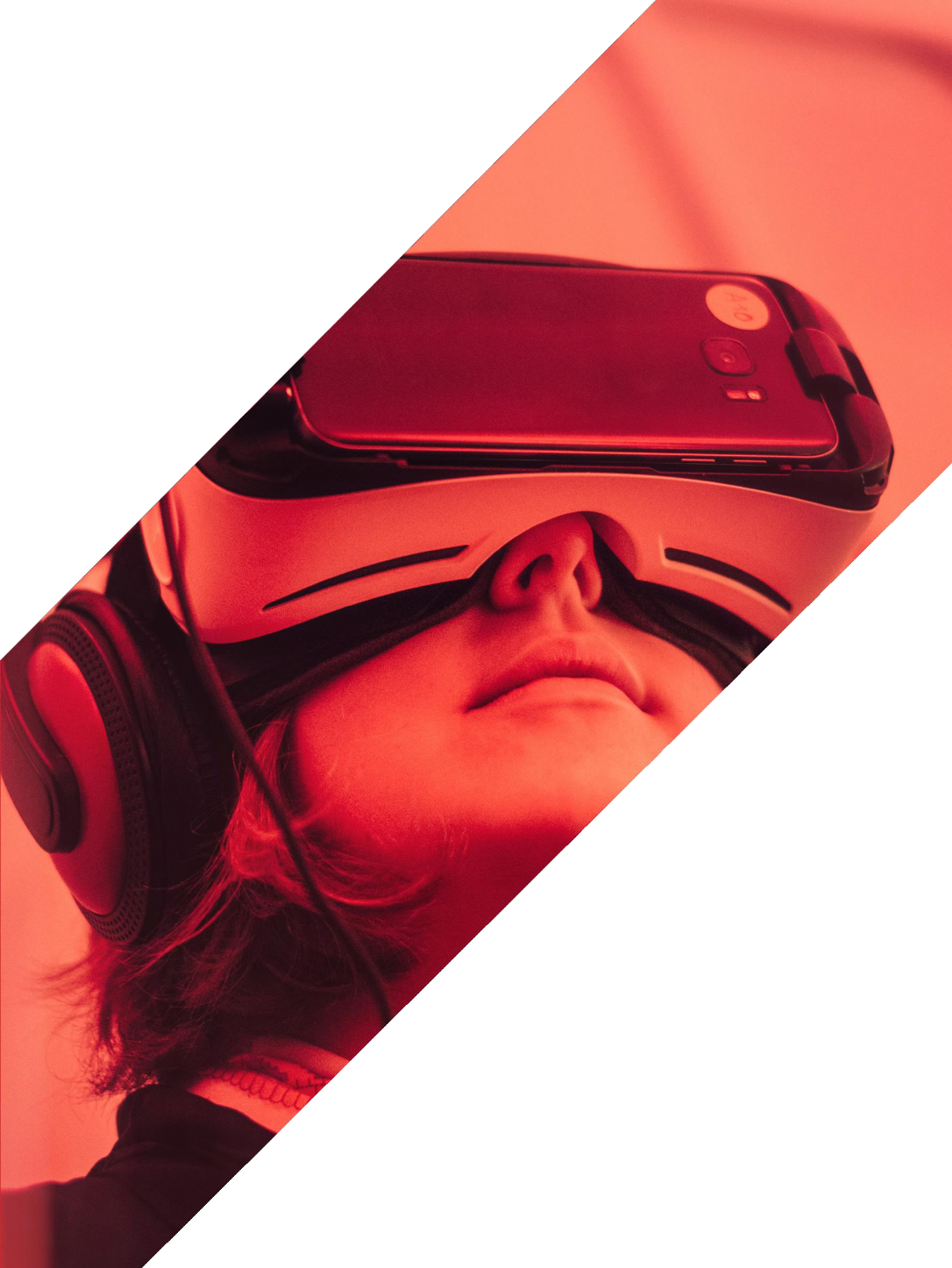 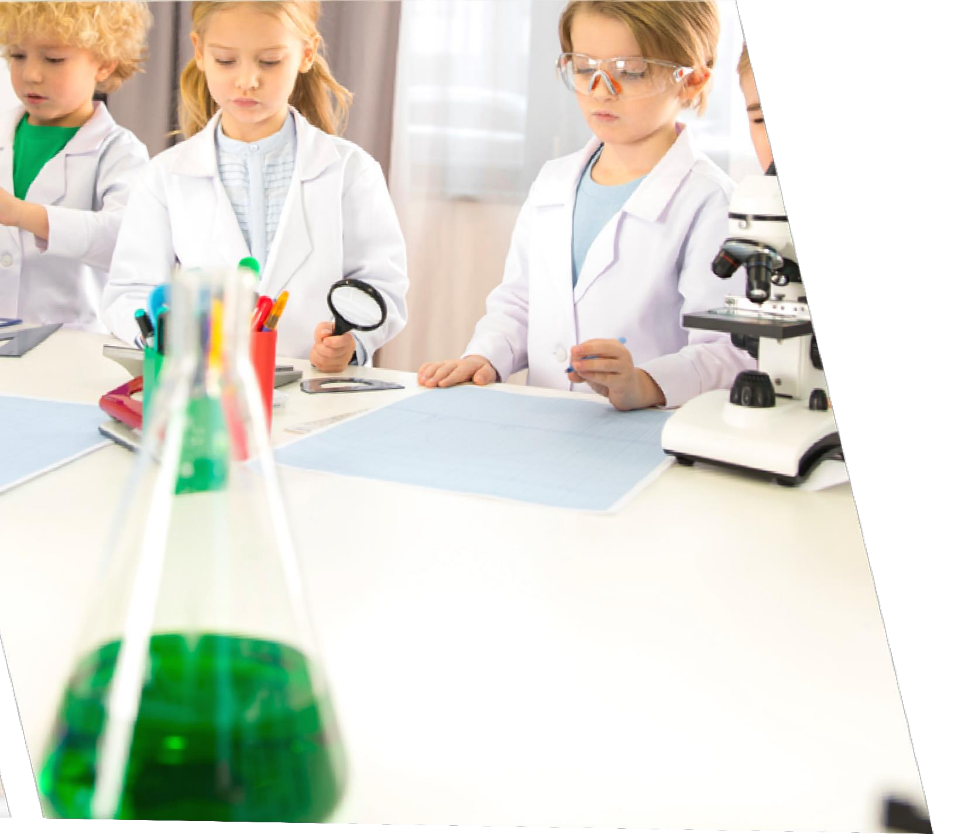 «Чему скоро будут учить в школе: 
изучаем ФГОС»
О.А.Голик, 
зам.директора по УВР
2022
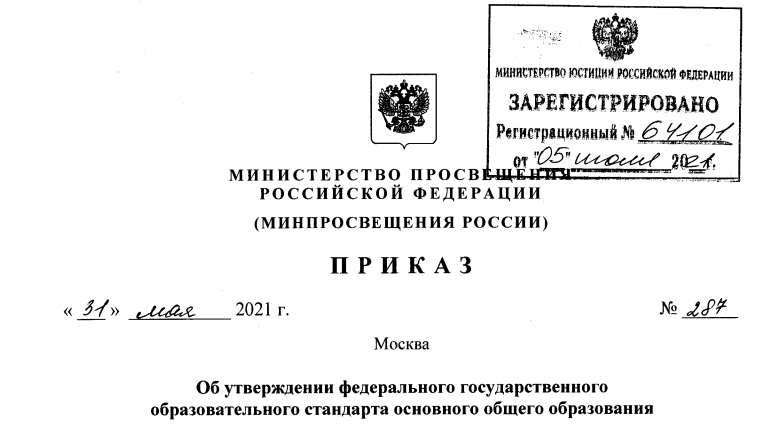 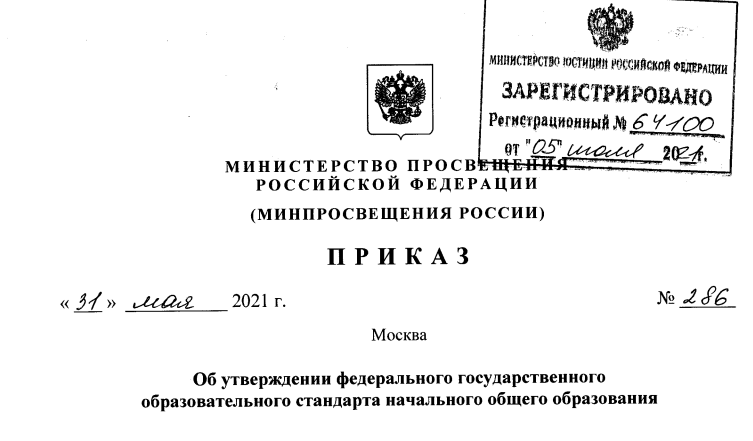 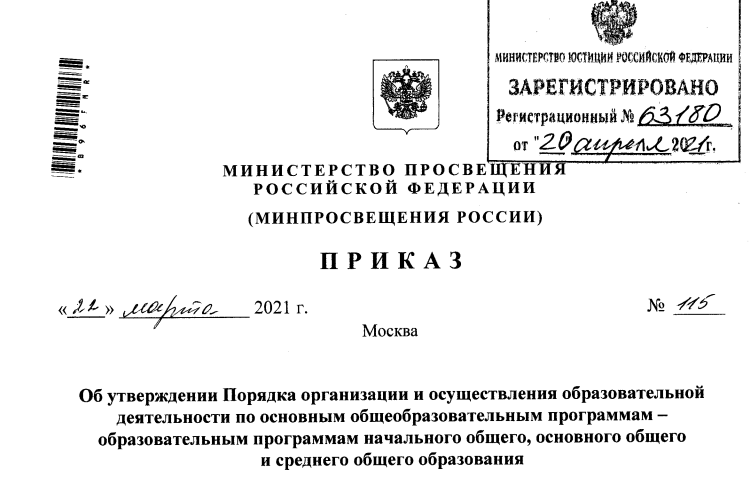 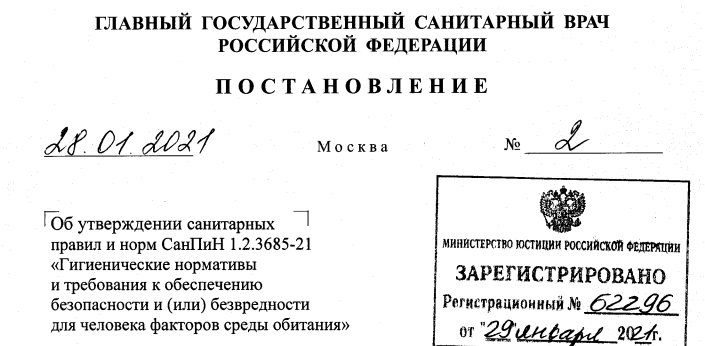 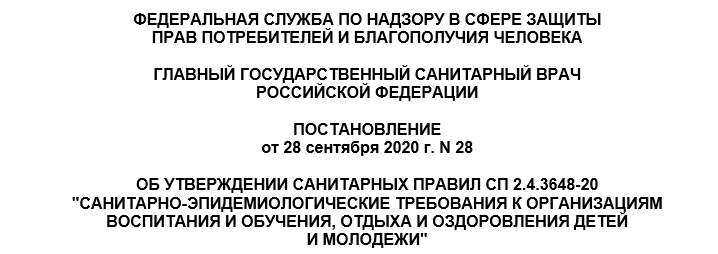 3
© АО «Издательство «Просвещение» 2019
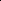 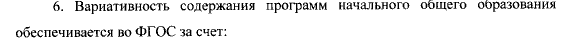 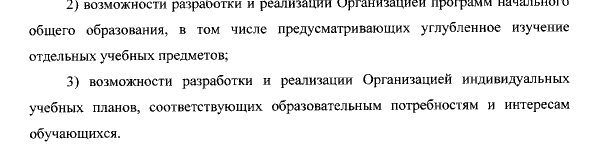 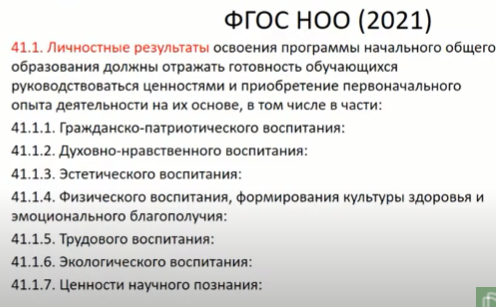 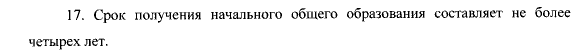 развитие представлений обучающихся о высоком уровне научно-технологического развития страны, овладение ими современными технологическими средствами в ходе обучения и в повседневной жизни, формирование у обучающихся культуры пользования информационно-коммуникационными технологиями (далее - ИКТ), 
19. Реализация программы основного общего образования, в том числе адаптированной, осуществляется Организацией как самостоятельно, так и посредством сетевой формы7.
При реализации программы основного общего образования, в том числе адаптированной, Организация вправе применять:
различные образовательные технологии, в том числе электронное обучение, дистанционные образовательные технологии;
модульный принцип представления содержания указанной программы и построения учебных планов, использования соответствующих образовательных технологий.
-Углубленное изучение отдельных предметных областей, учебных предметов (профильное обучение) реализует задачи профессиональной ориентации
-Проведение учебных занятий, процедуры оценки результатов обучения, реализация которых предусмотрена с применением электронного обучения, дистанционных образовательных технологий;
взаимодействие между участниками образовательного процесса, в том числе посредством сети Интернет.
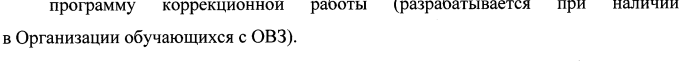 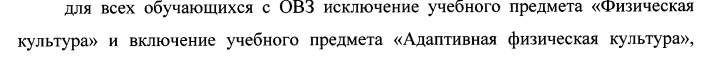 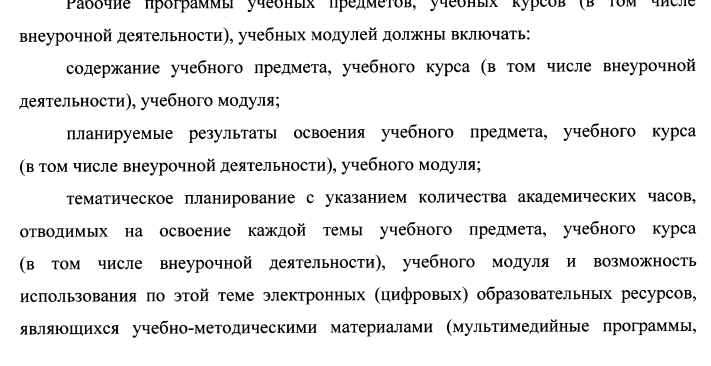 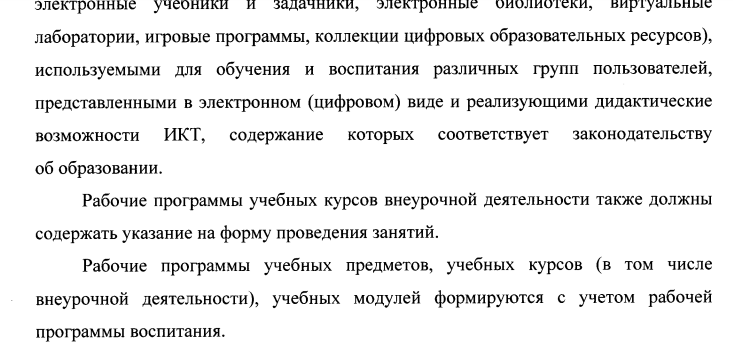 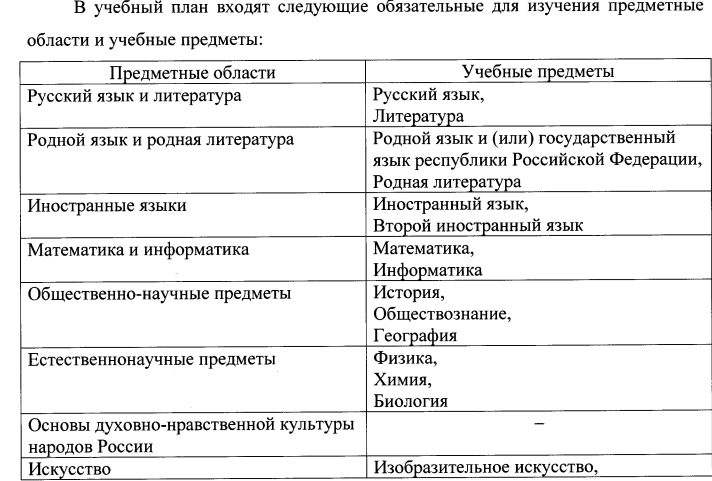 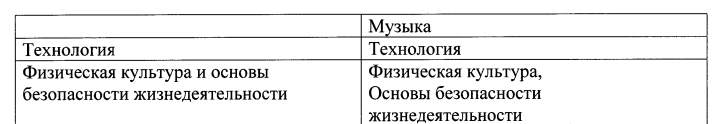 Конкретизированы предметные результаты в соответствии с содержанием
БЫЛО
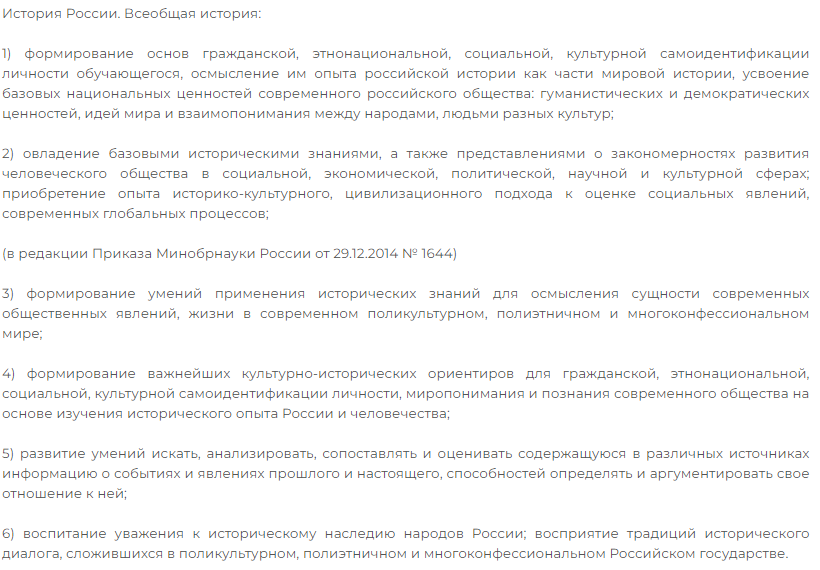 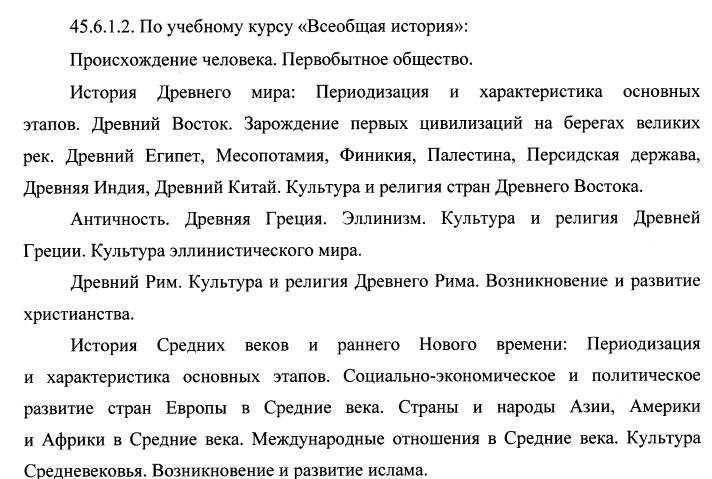 Задание
1. Прочитайте   текст   ФГОС.
2.Предложите решения, обеспечивающие достижение данного требования ФГОС
( не менее 5)